НАЦИОНАЛЬНЫЙ ИССЛЕДОВАТЕЛЬСКИЙТОМСКИЙ ГОСУДАРСТВЕННЫЙ УНИВЕРСИТЕТДетский сад №49
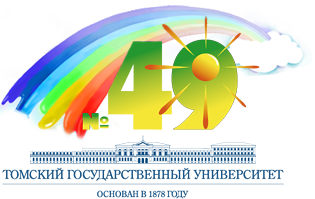 ВОВЛЕЧЕНИЕ РОДИТЕЛЕЙ В ОБРАЗОВАТЕЛЬНЫЙ ПРОЦЕСС ДОО
(из опыта работы)
Семья – поистине высокое творенье.
Она заслон надёжный и причал.
Она даёт призванье и рожденье.
Она для нас основа всех начал.
(Е.А. Мухачёва)
ЦЕЛЬ И ЗАДАЧИ РАБОТЫ С РОДИТЕЛЯМИ
ПРИНЦИПЫ СОВМЕСТНОЙ ДЕЯТЕЛЬНОСТИ СЕМЬИ И ДОШКОЛЬНОГО УЧРЕЖДЕНИЯ :
родители и педагоги являются партнерами в воспитании и обучении детей;
единое понимание педагогами и родителями целей и задач воспитания и обучения детей;
помощь, уважение и доверие к ребенку, как со стороны педагогов, так и со стороны родителей;
знание педагогами и родителями воспитательных возможностей коллектива и семьи, максимальное использование воспитательного потенциала в совместной работе с детьми;
постоянный анализ процесса взаимодействия семьи и дошкольного учреждения, его промежуточных и конечных результатов.
ПРИЗНАКИ СОТРУДНИЧЕСТВА В РАБОТЕ С РОДИТЕЛЯМИ :
осознание цели деятельности каждым участником процесса;
четкое разделение и кооперация труда между его участниками;
личный контакт между участниками процесса с обменом информацией, взаимной помощью, самоконтролем;
положительные межличностные отношения.
Работа по вовлечению родителей в совместную деятельность детского сада ведётся в шести направлениях:
информационно – аналитическое;
познавательное направление;
наглядно – информационное;
досуговое;
аналитическое;
перспективное.
ИНФОРМАЦИОННО – АНАЛИТИЧЕСКОЕ НАПРАВЛЕНИЕ РАБОТЫ
активные участники педагогического процесса, заинтересованные в успешности своих детей
ТИПЫ СЕМЕЙ (КАК УЧАСТНИКОВ 
ОБРАЗОВАТЕЛЬНОГО ПРОЦЕССА)
равнодушные, живущие по принципу "меня воспитывали так же"
заинтересованные, но желающие решить проблемы с помощью специалистов
НАГЛЯДНО - ИНФОРМАЦИОННОЕ НАПРАВЛЕНИЕ РАБОТЫ
Наглядно-информационная работа включает в себя:
РОДИТЕЛЬСКИЕ УГОЛКИ
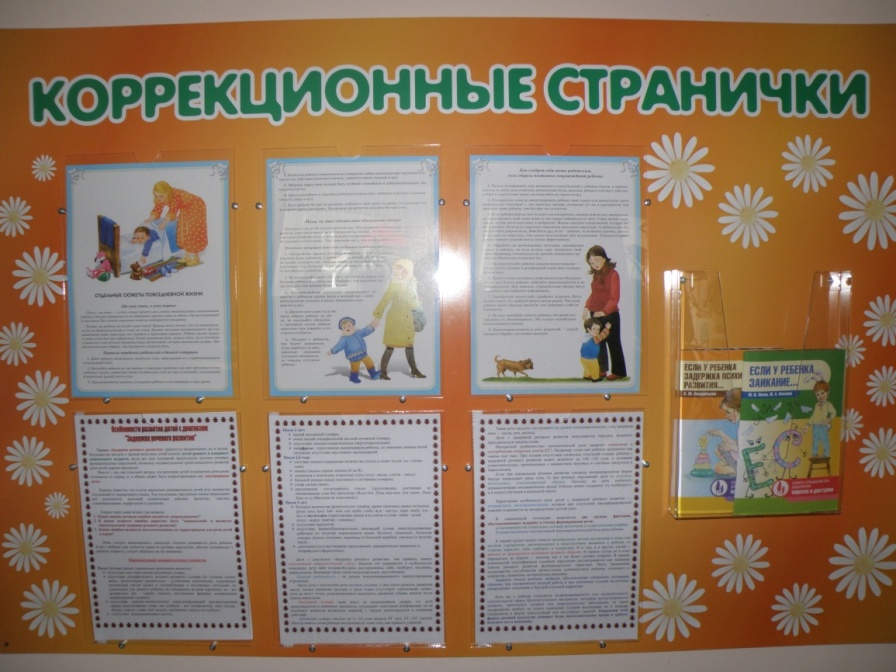 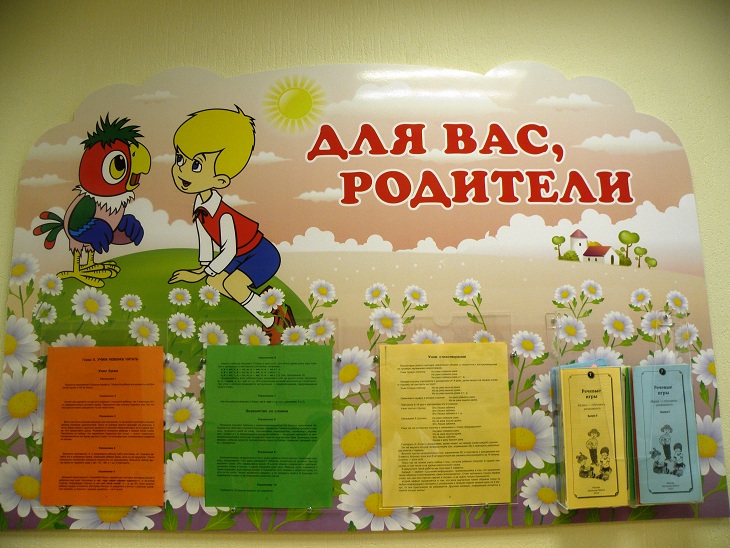 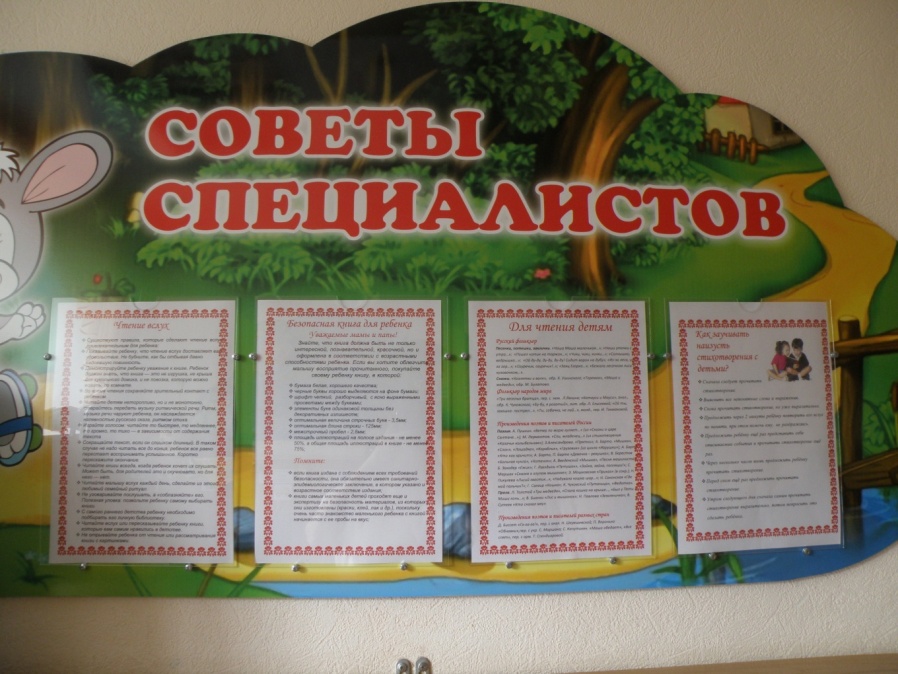 ФОТОВЫСТАВКИ
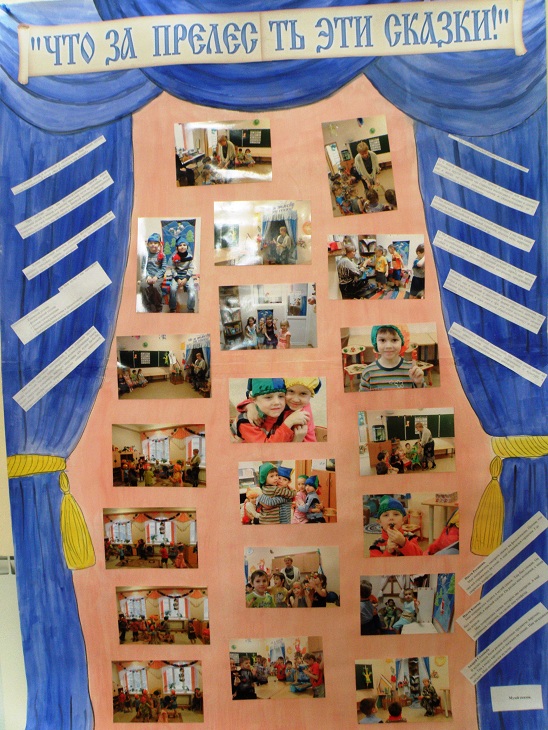 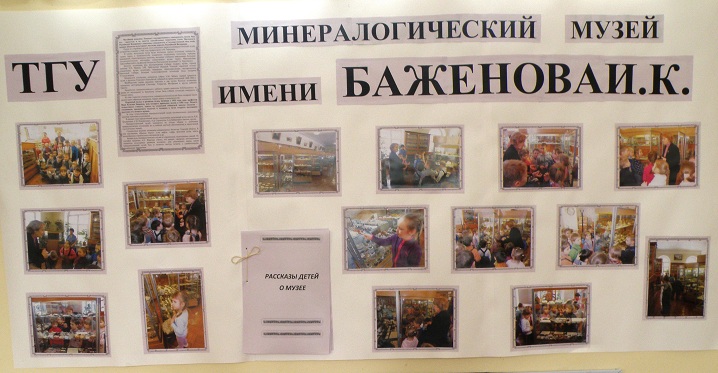 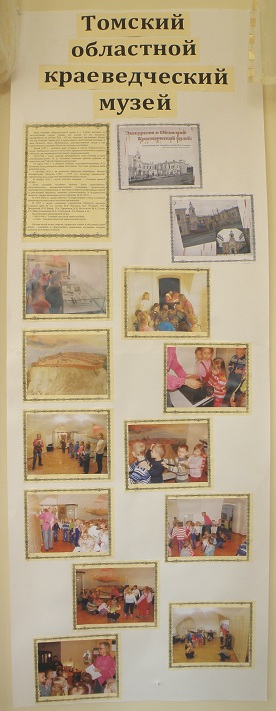 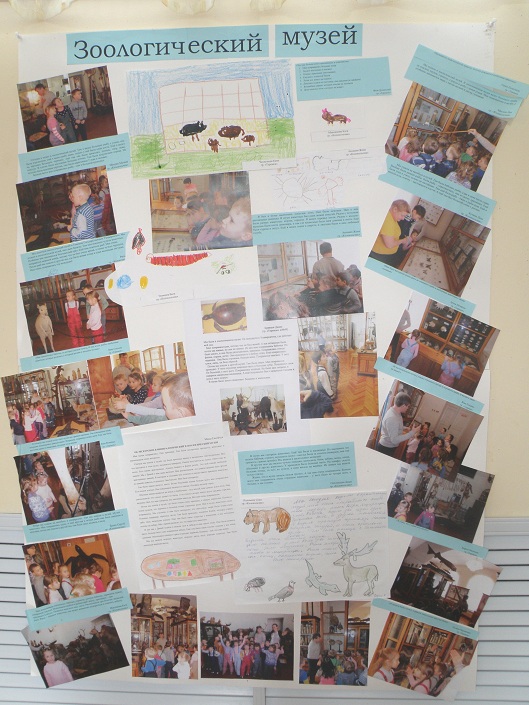 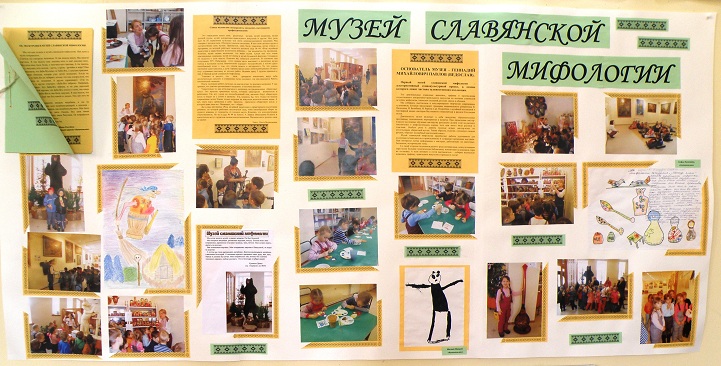 УГОЛКИ ТВОРЧЕСТВА ДЕТЕЙ
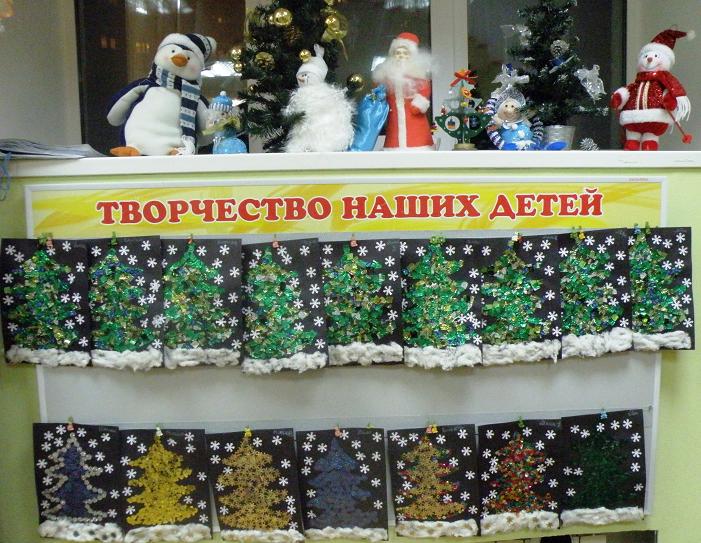 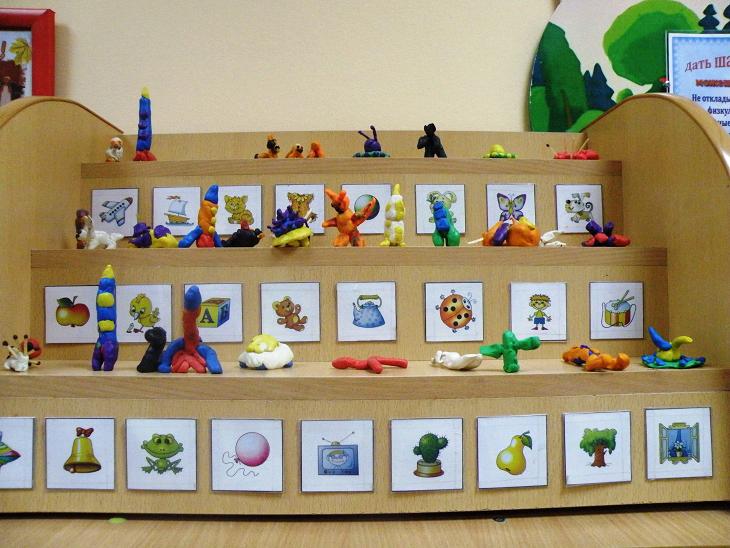 НАСТОЛЬНАЯ ТЕМАТИЧЕСКАЯ ИНФОРМАЦИЯ
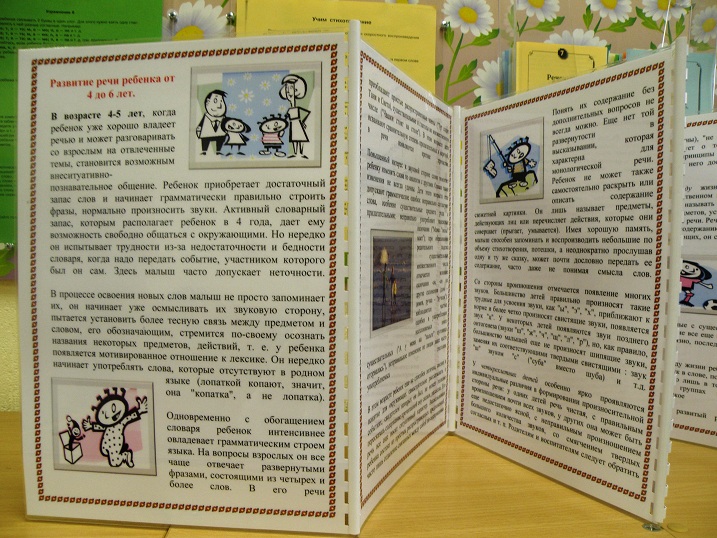 СЕМЕЙНЫЕ И ГРУППОВЫЕ АЛЬБОМЫ
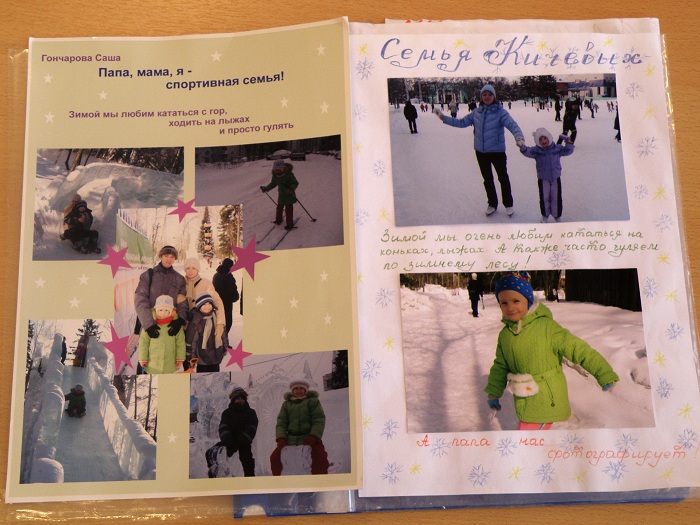 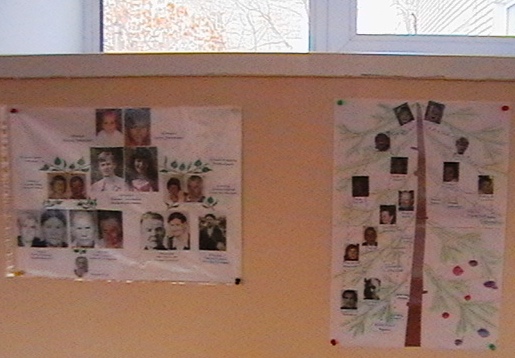 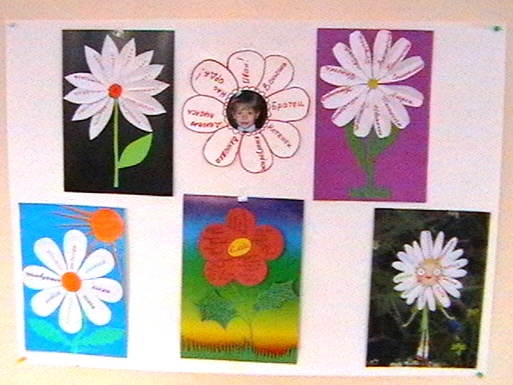 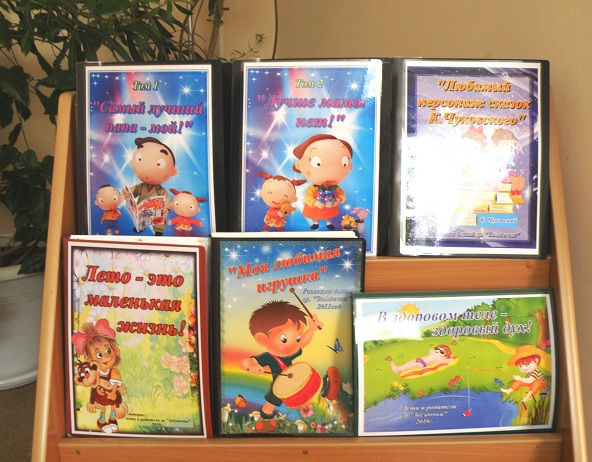 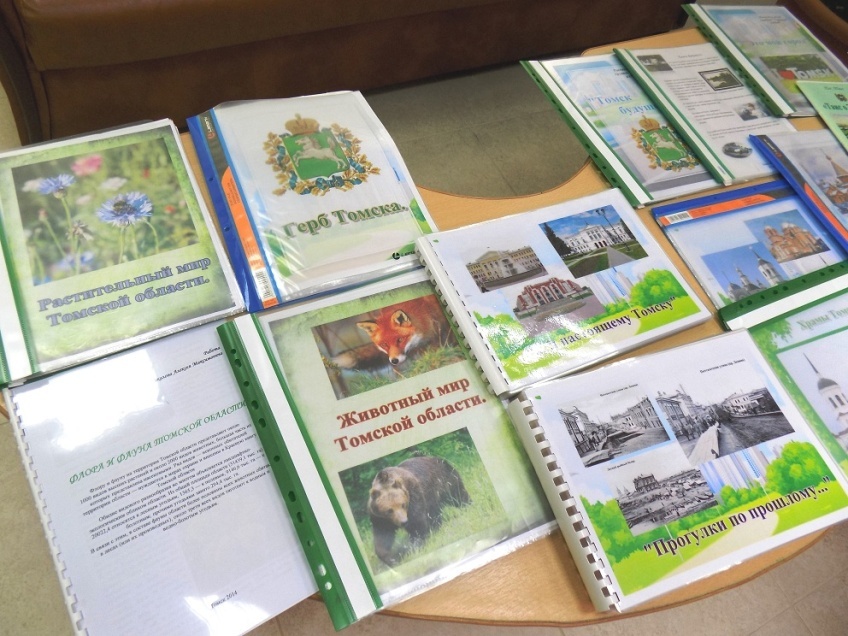 ПОЗНАВАТЕЛЬНОЕНАПРАВЛЕНИЕ РАБОТЫ
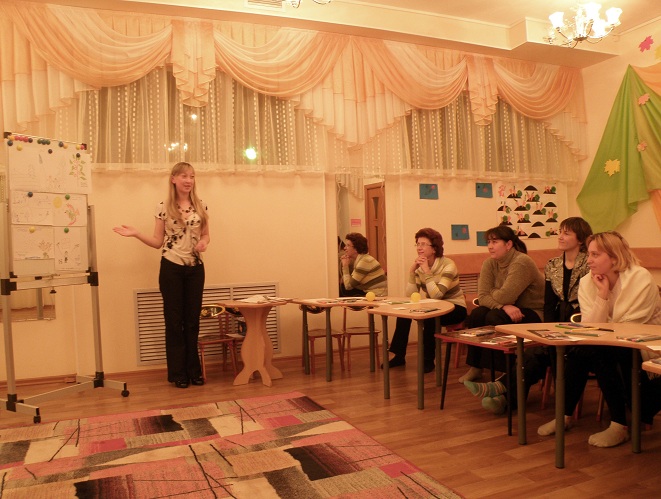 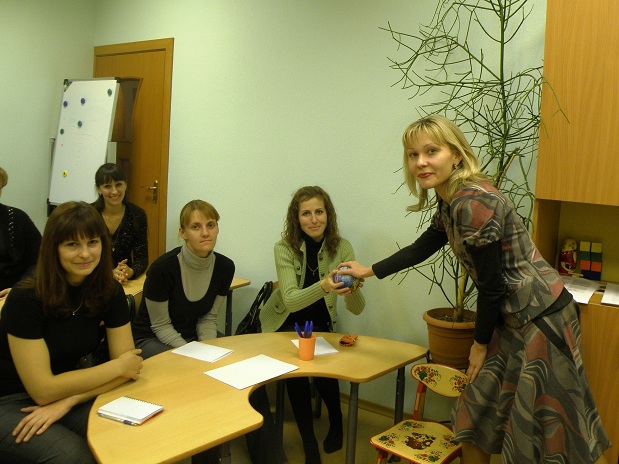 ОБЩИЕ И ГРУППОВЫЕ РОДИТЕЛЬСКИЕ СОБРАНИЯ
ТРЕНИНГИ
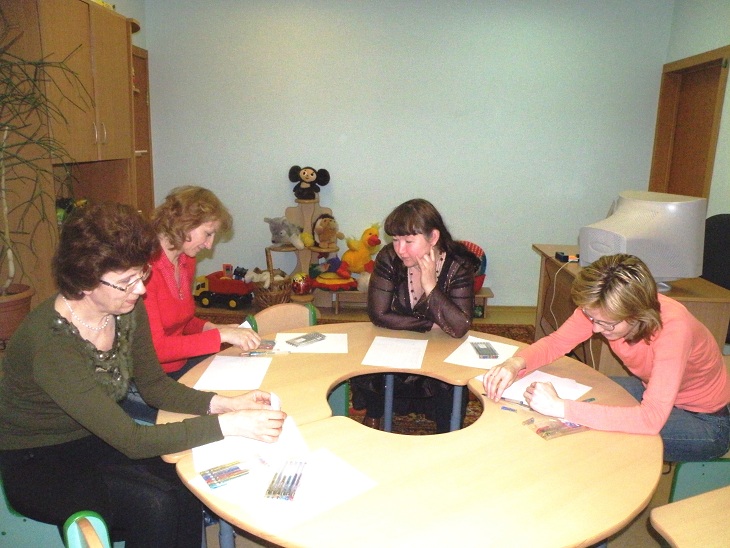 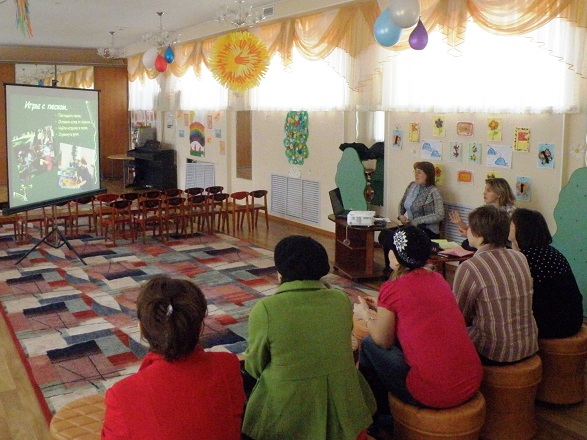 КОНСУЛЬТАЦИИ
РАБОТА С РОДИТЕЛЬСКИМ КОМИТЕТОМ ГРУППЫ
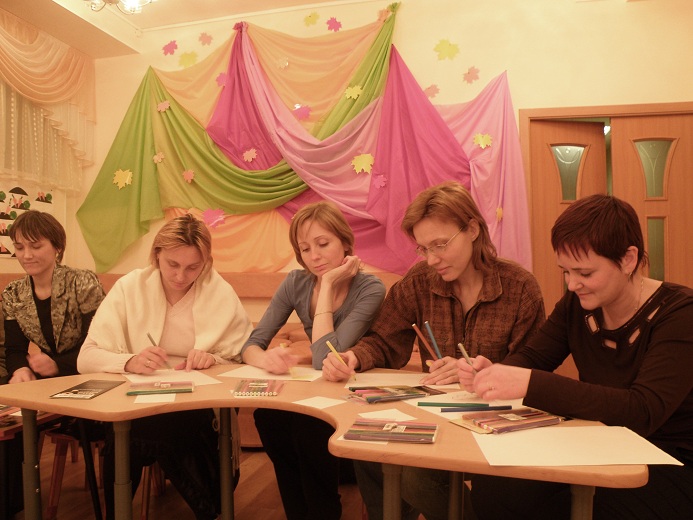 СЕМИНАРЫ - ПРАКТИКУМЫ
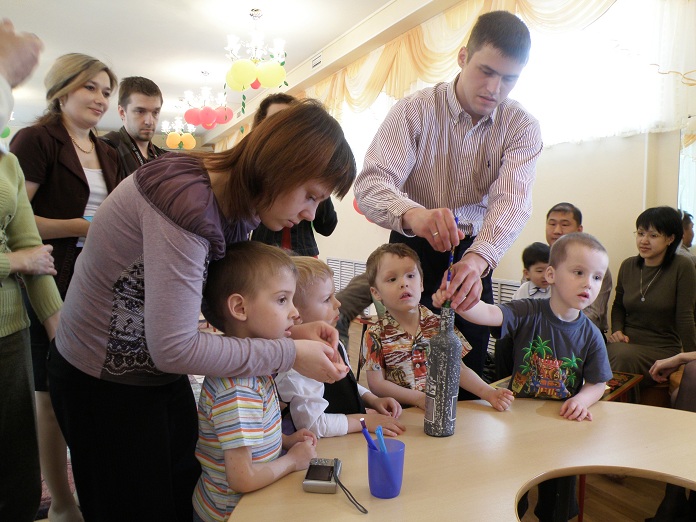 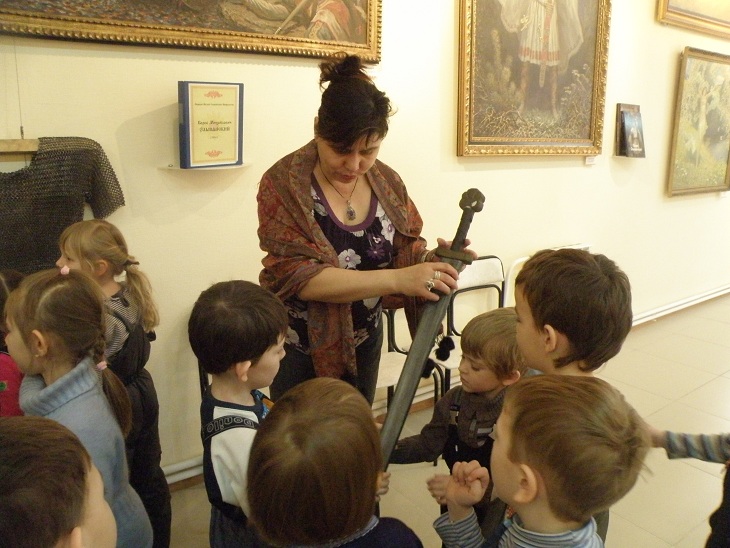 СОВМЕСТНЫЕ ЭКСКУРСИИ
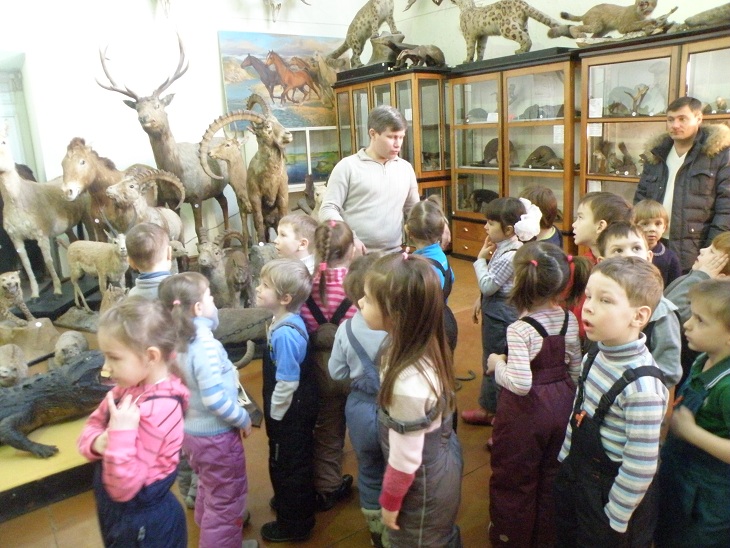 ЗАНЯТИЯ С УЧАСТИЕМ РОДИТЕЛЕЙ
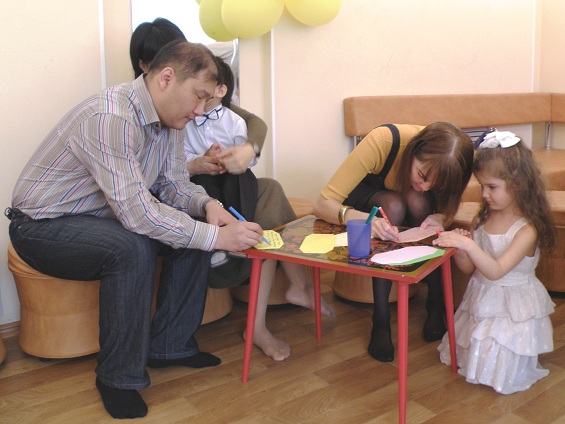 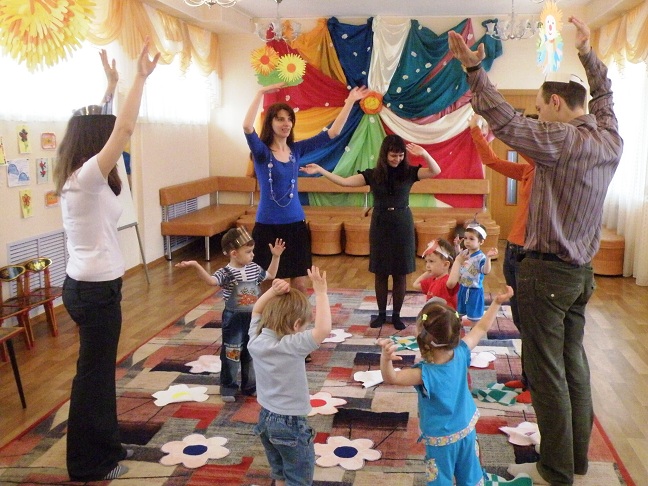 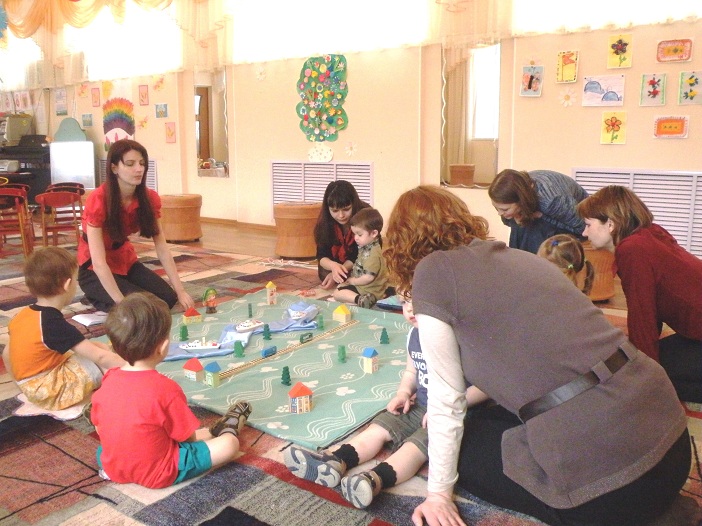 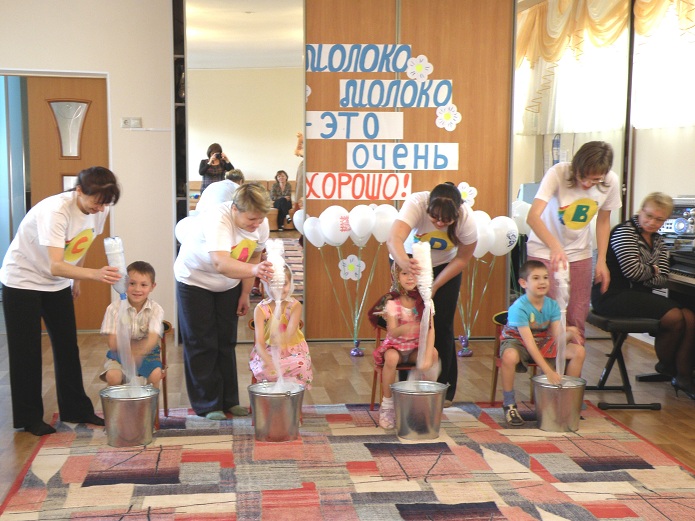 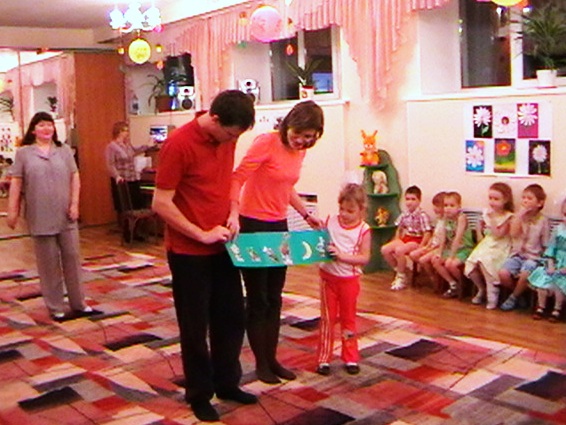 «А У НАС СЕГОДНЯ ГОСТЬ»
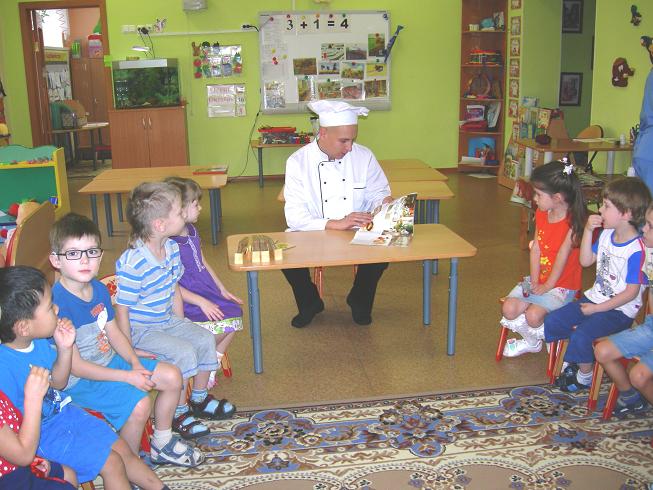 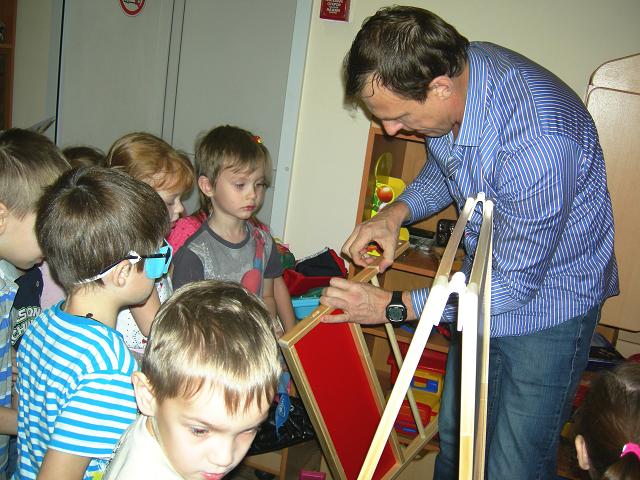 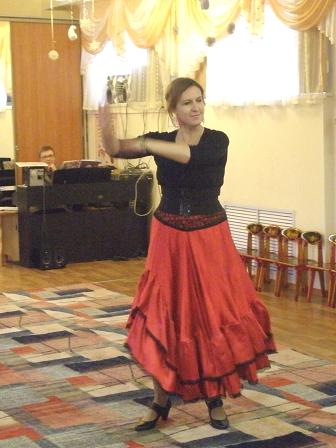 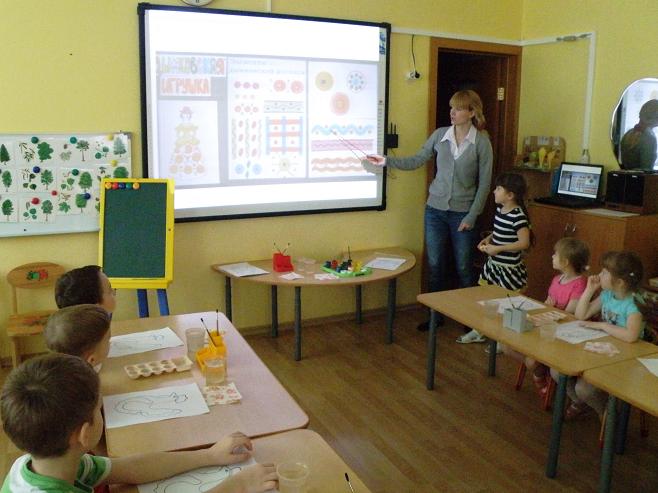 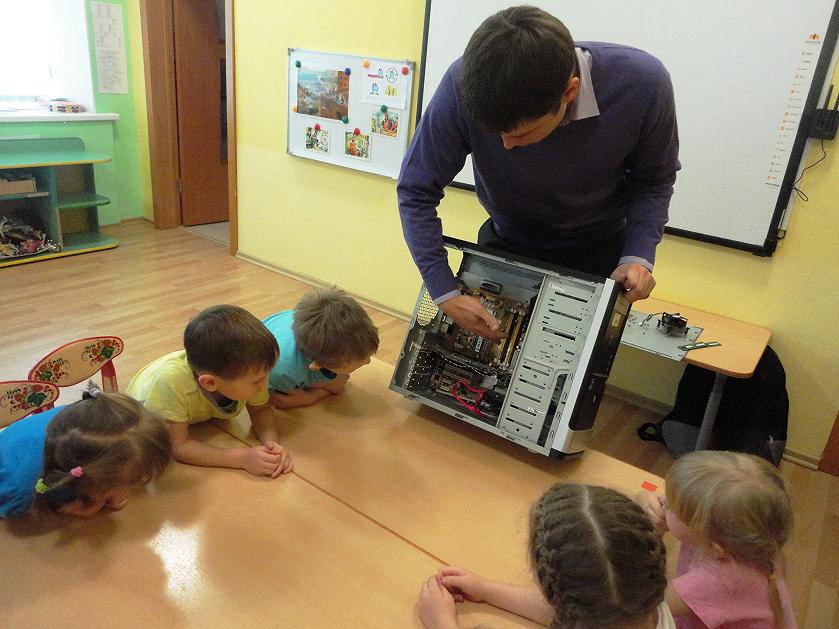 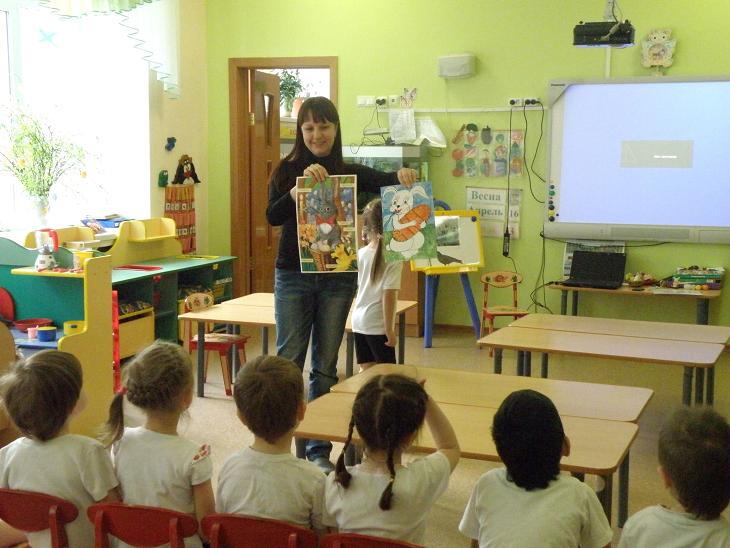 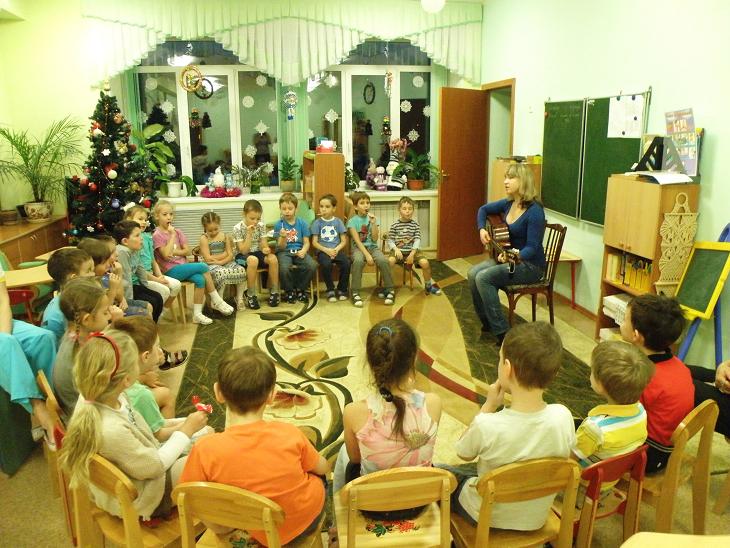 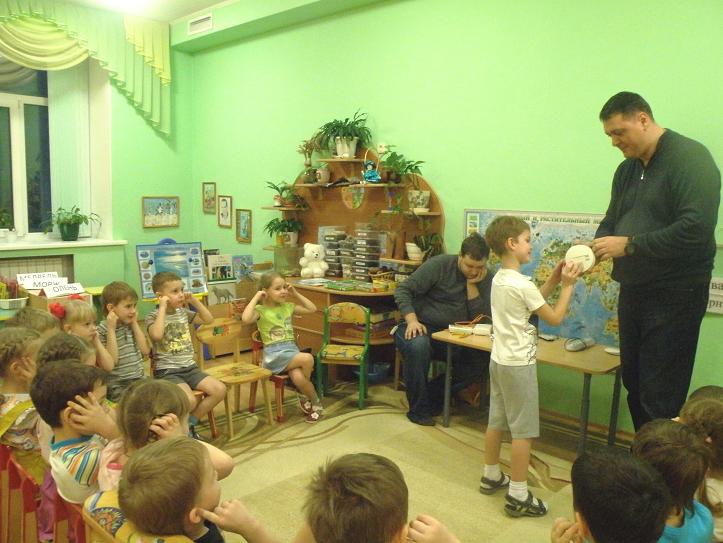 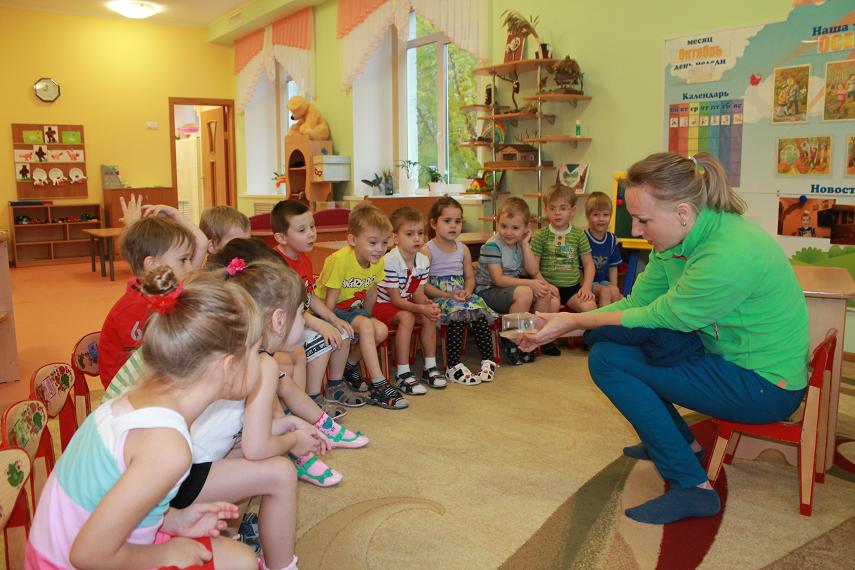 ДОСУГОВОЕНАПРАВЛЕНИЕ РАБОТЫ
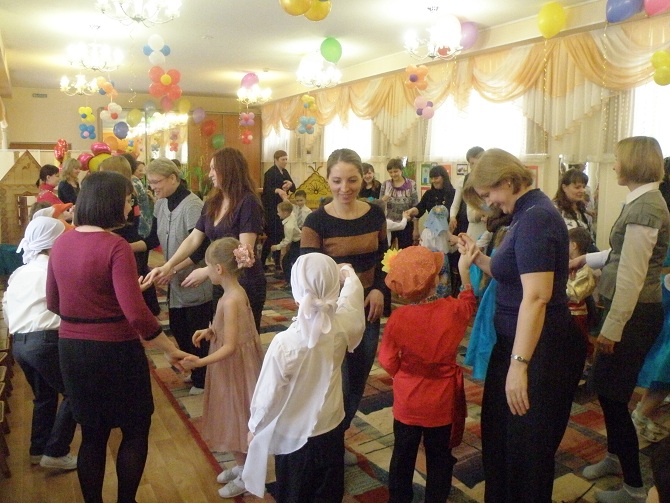 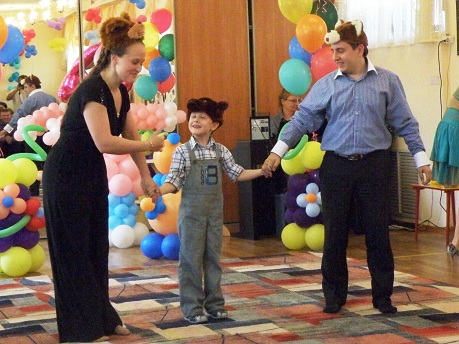 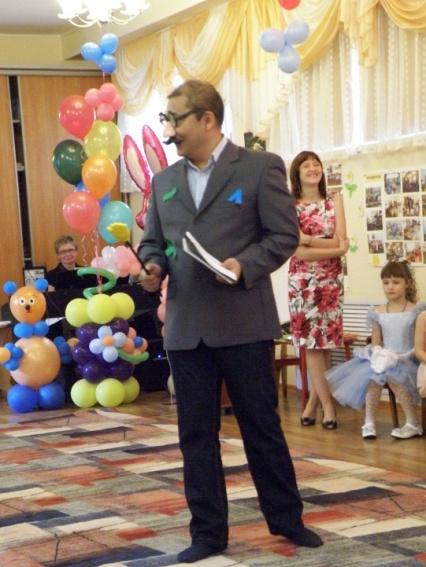 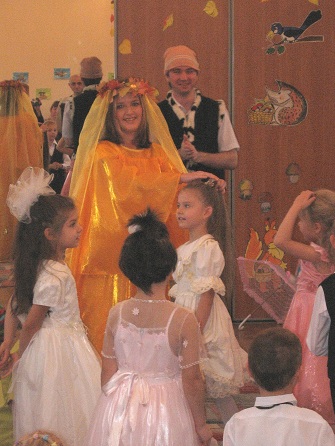 МУЗЫКАЛЬНЫЕ ПРАЗДНИКИ И РАЗВЛЕЧЕНИЯ
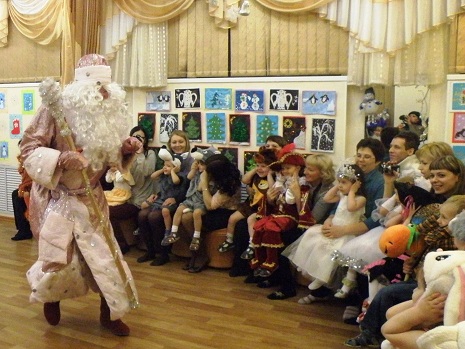 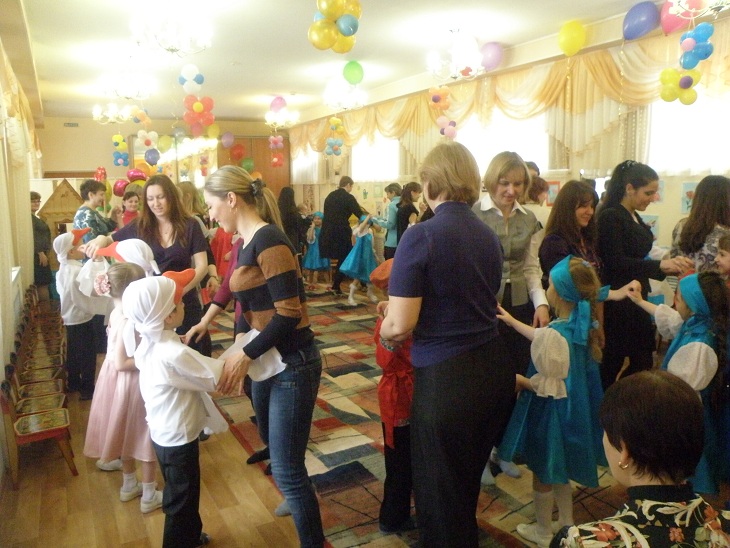 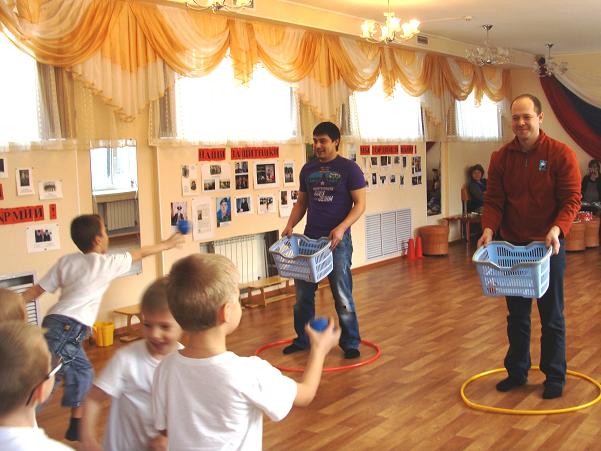 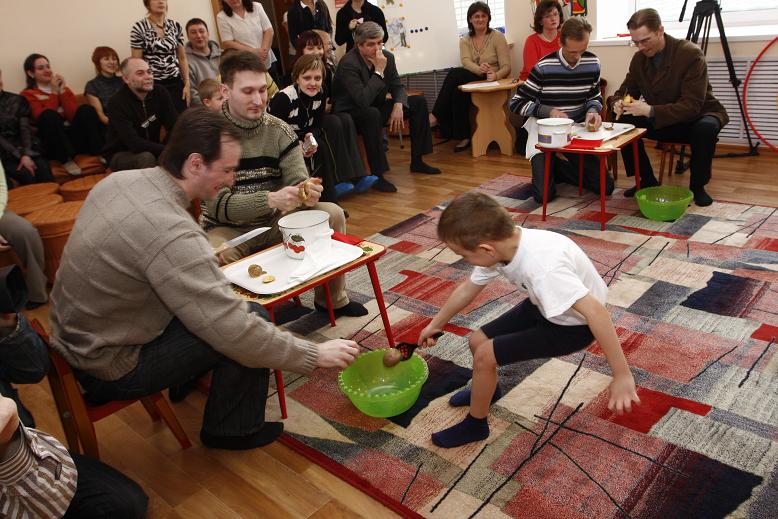 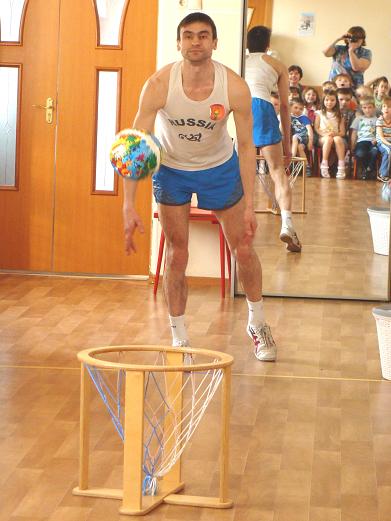 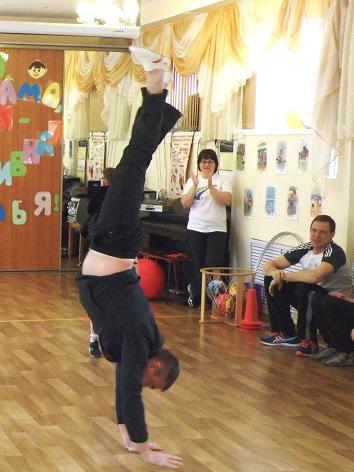 СПОРТИВНЫЕ ДОСУГИ
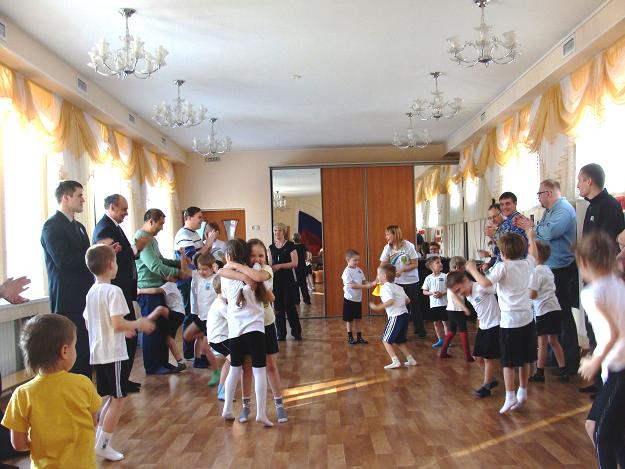 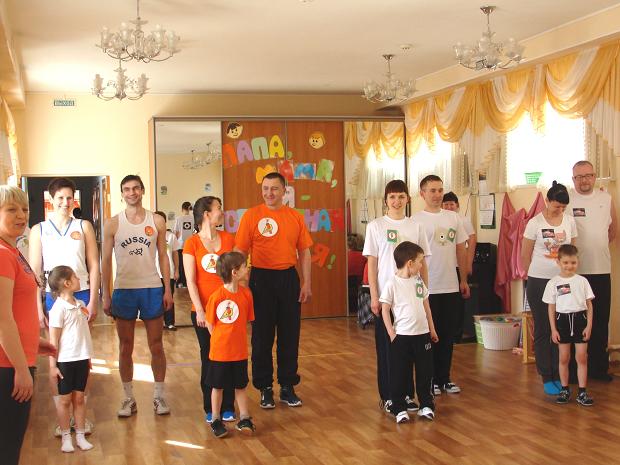 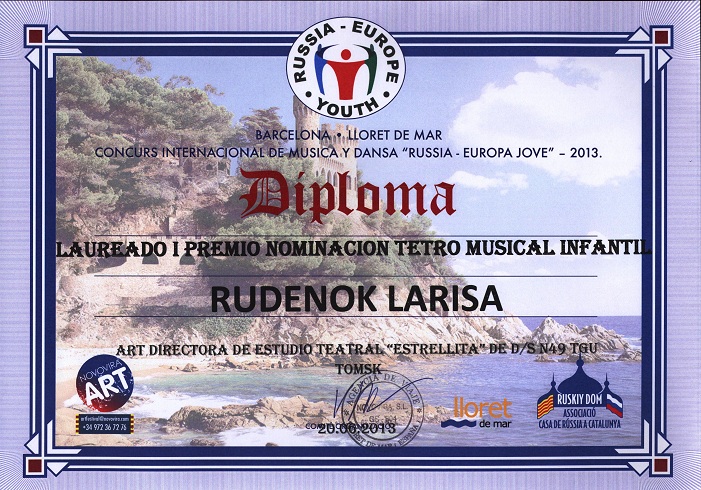 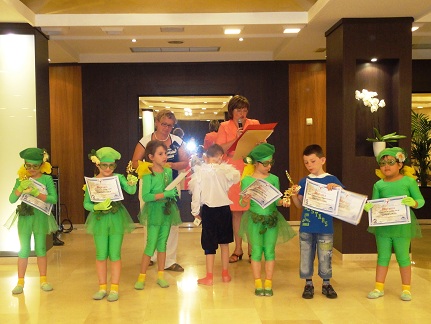 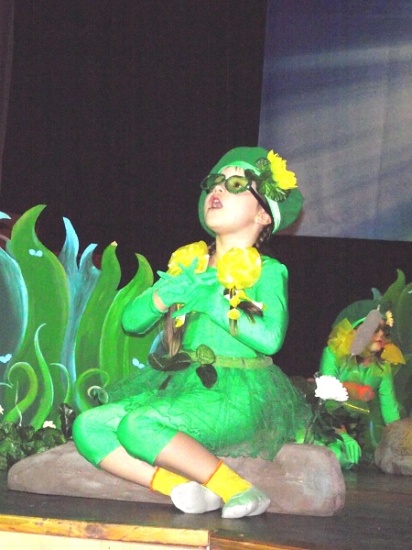 УЧАСТИЕ В КОНКУРСАХ
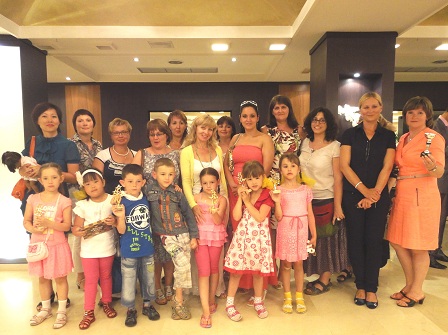 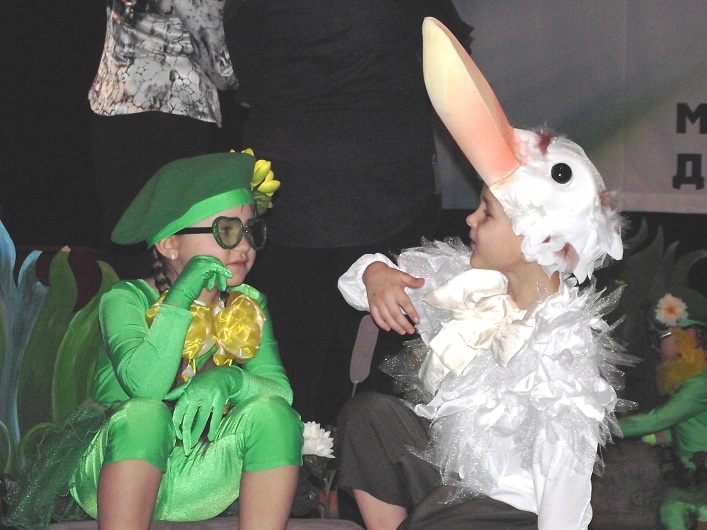 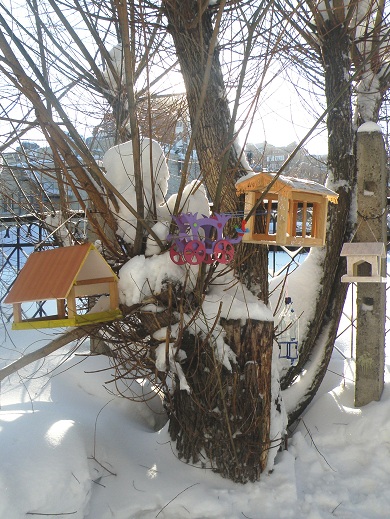 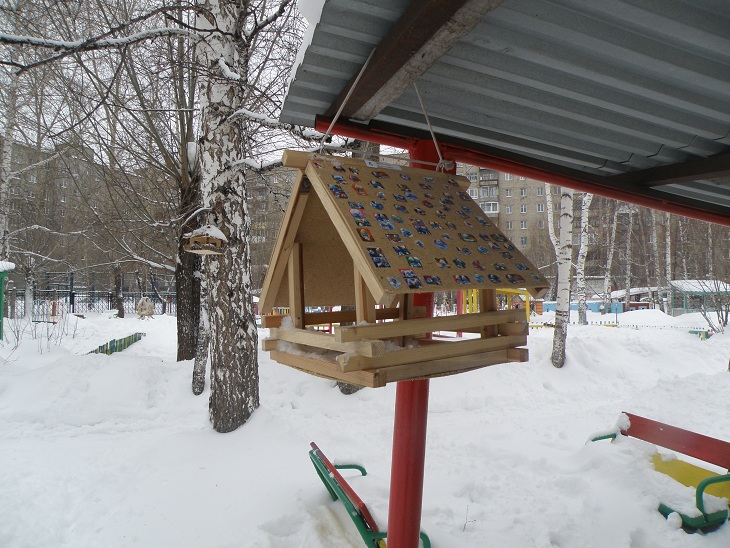 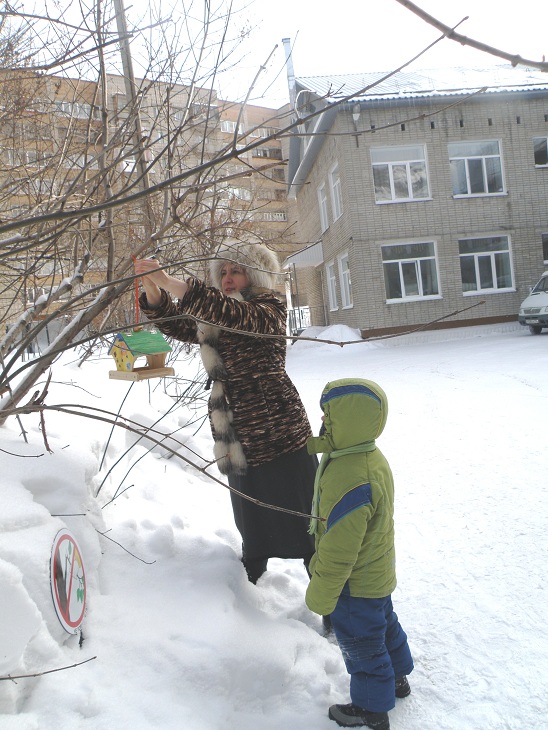 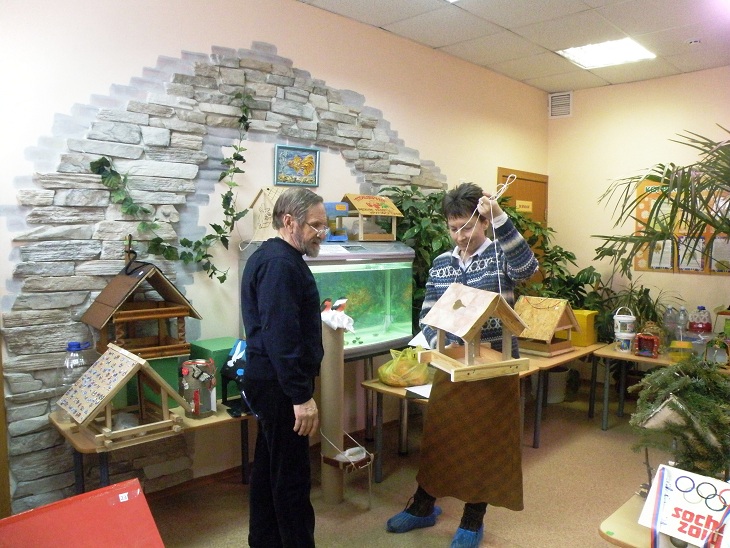 Осенняя благотворительная ярмарка
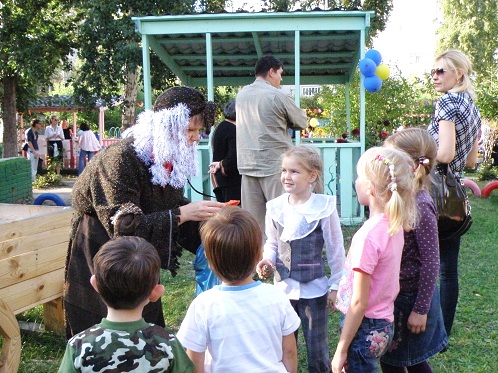 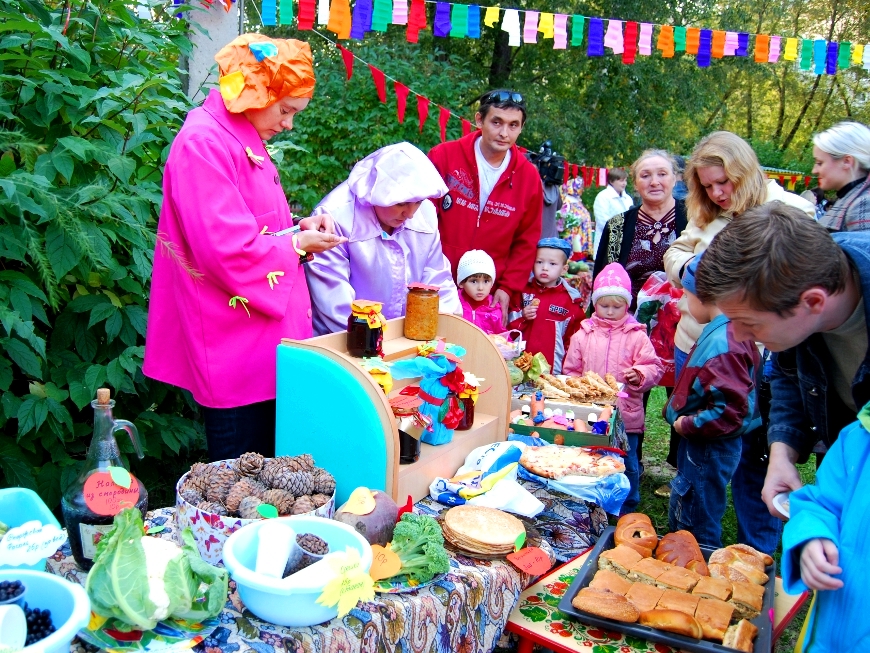 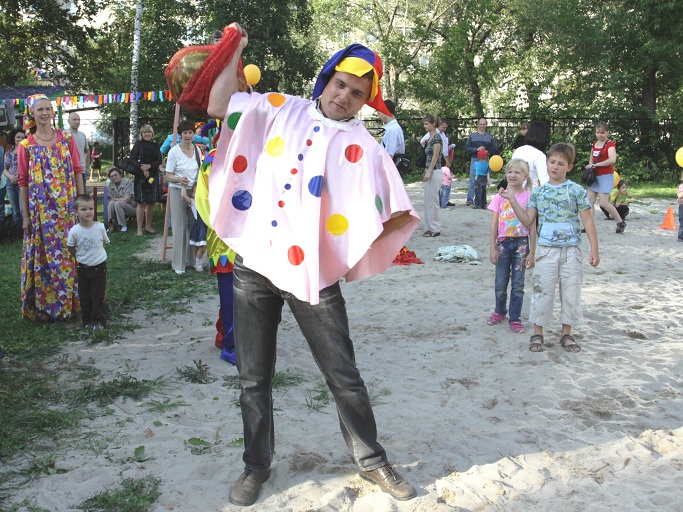 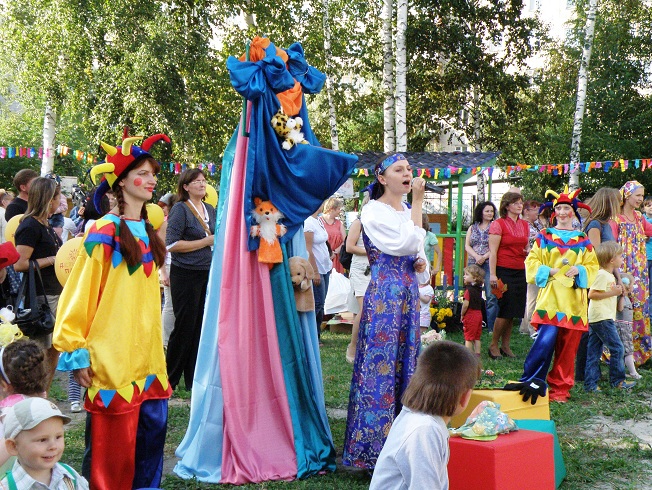 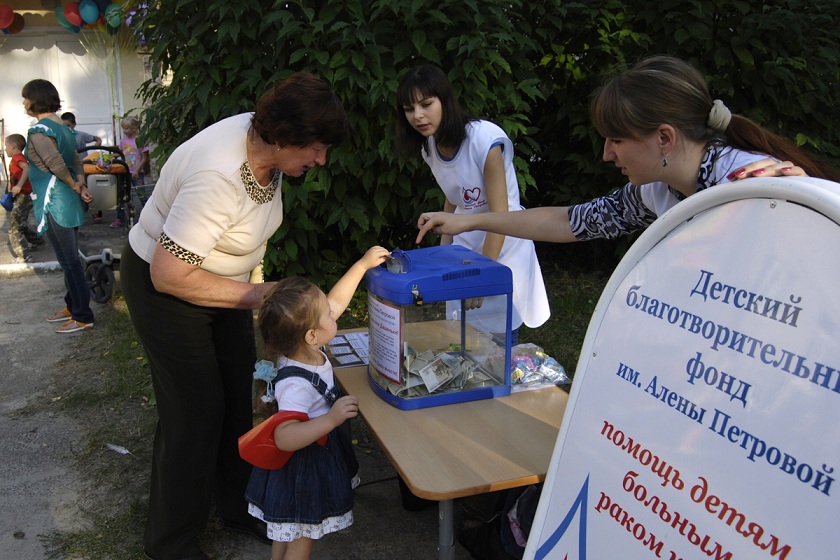 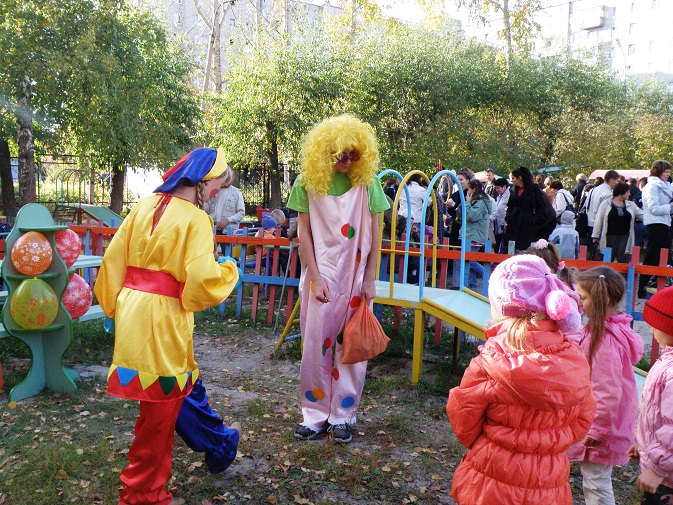 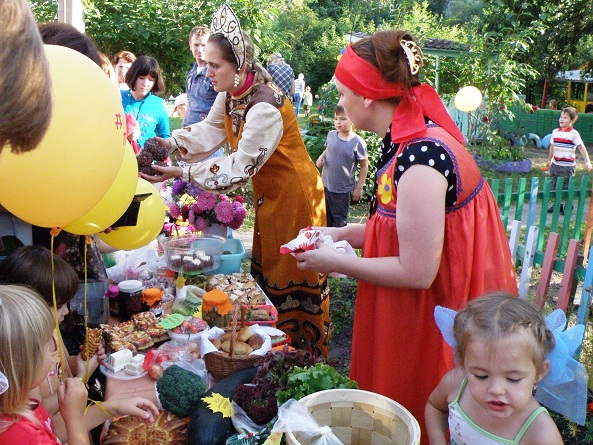 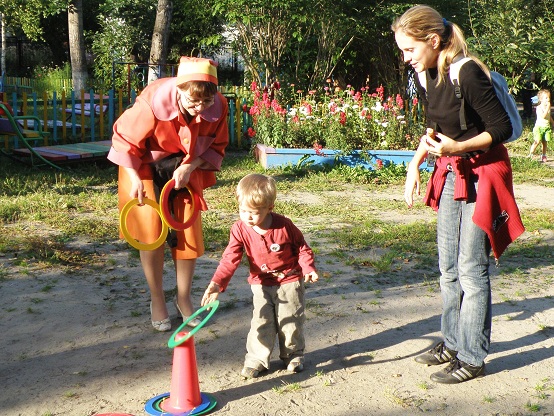 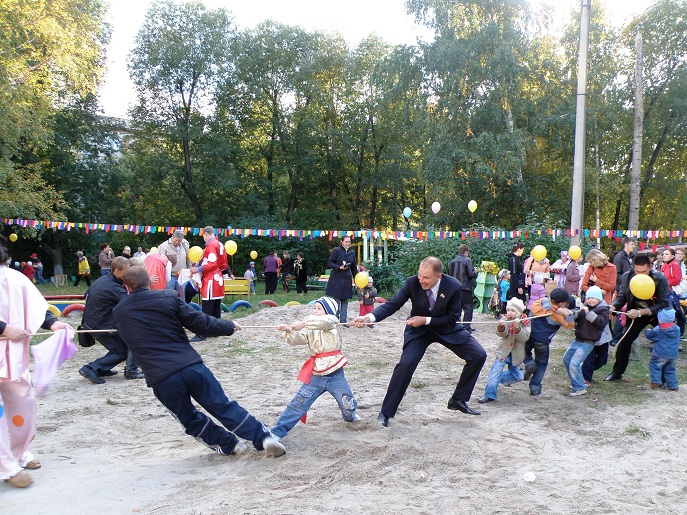 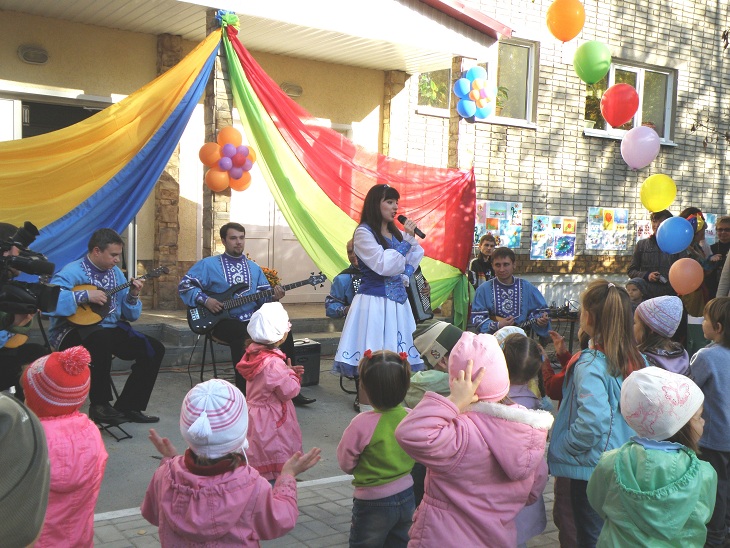 СОВМЕСТНЫЕ ПРОЕКТЫ
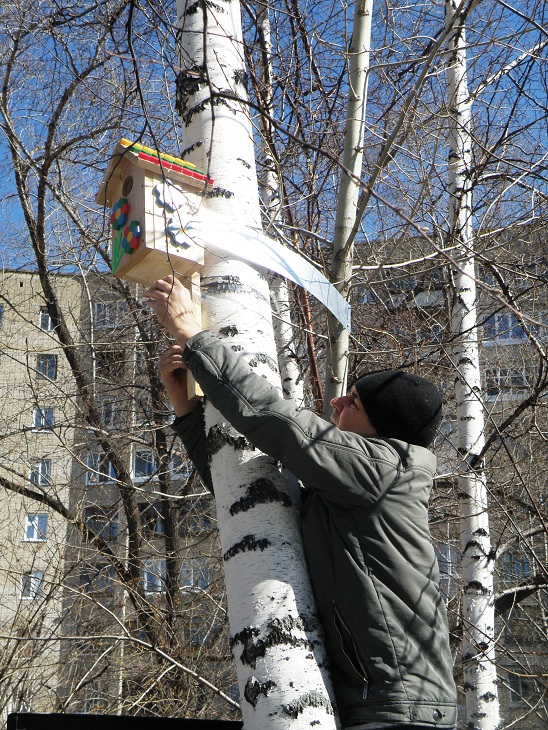 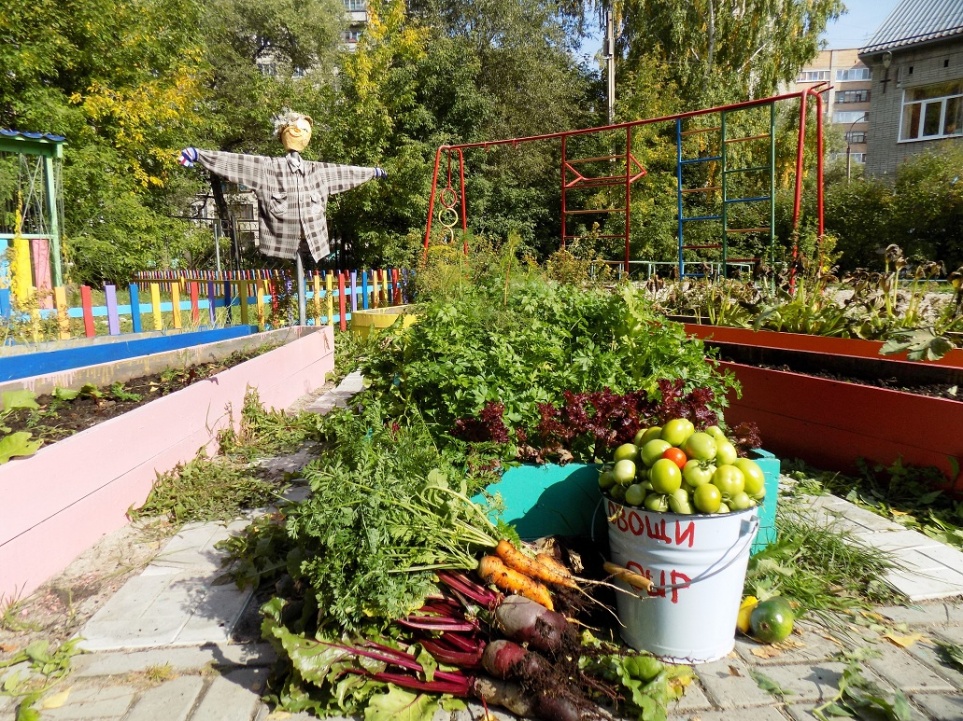 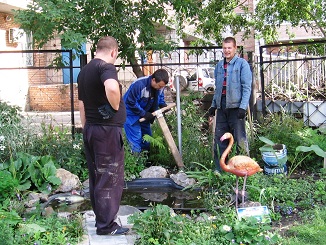 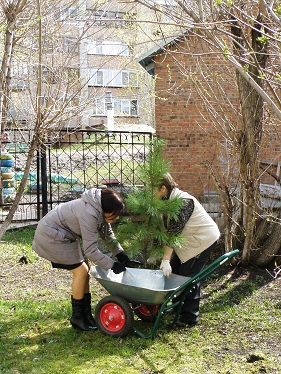 ВЫСТАВКИ
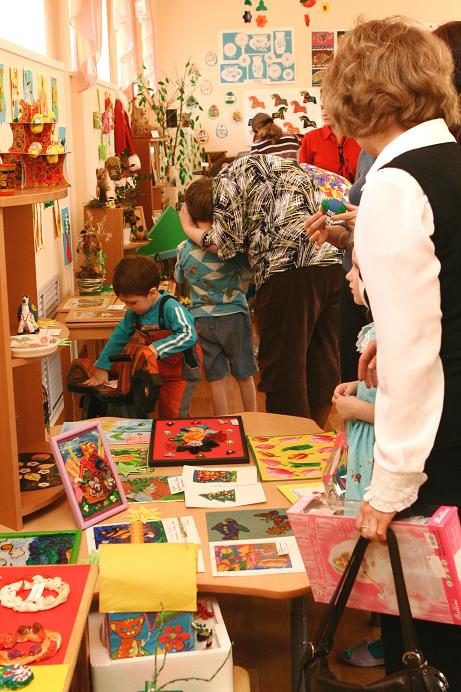 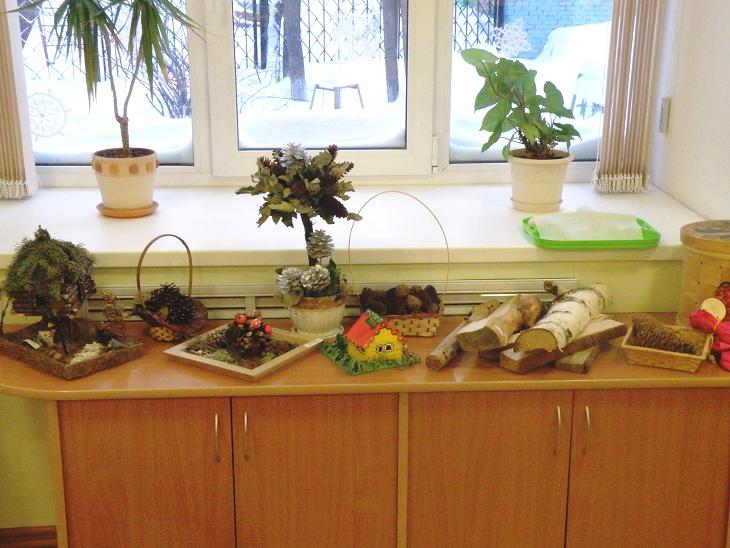 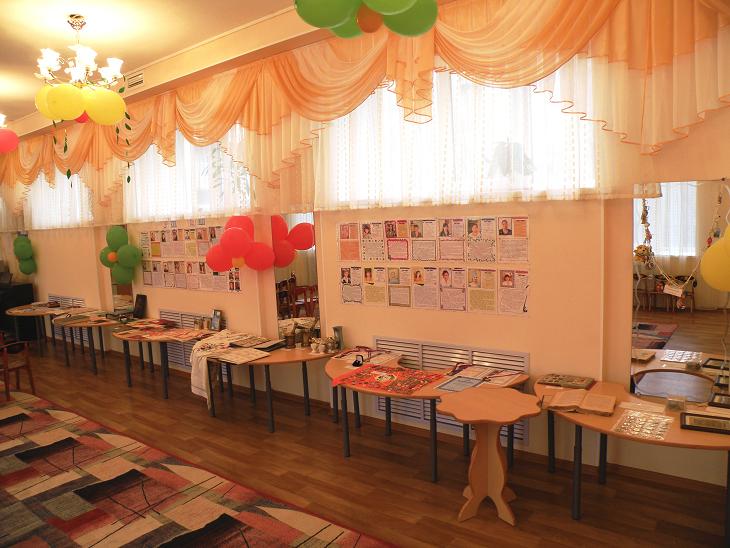 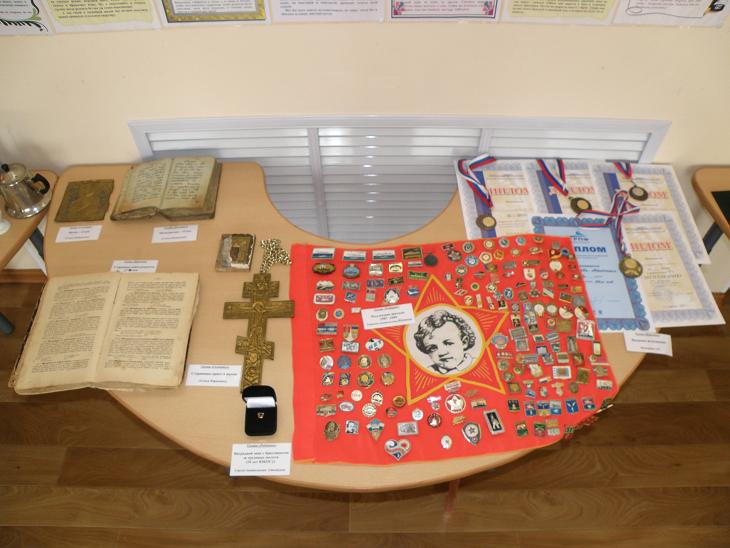 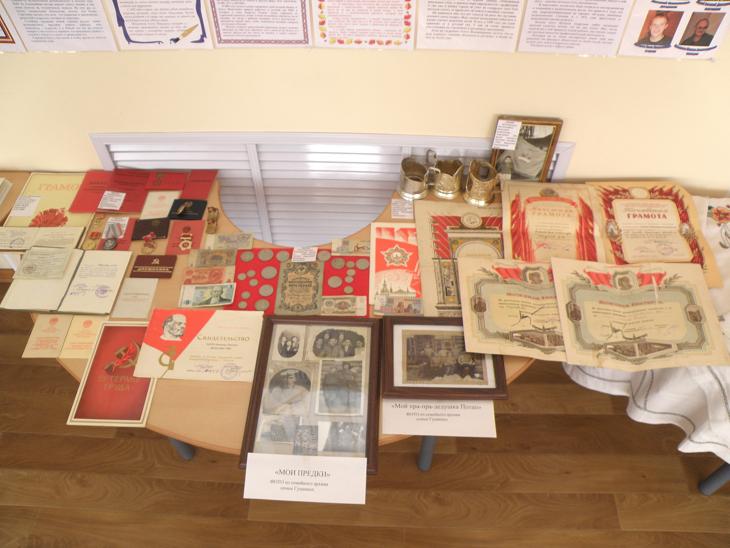 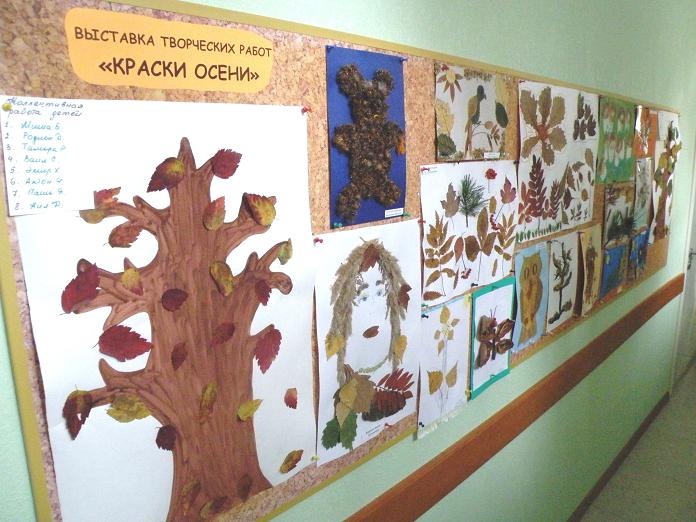 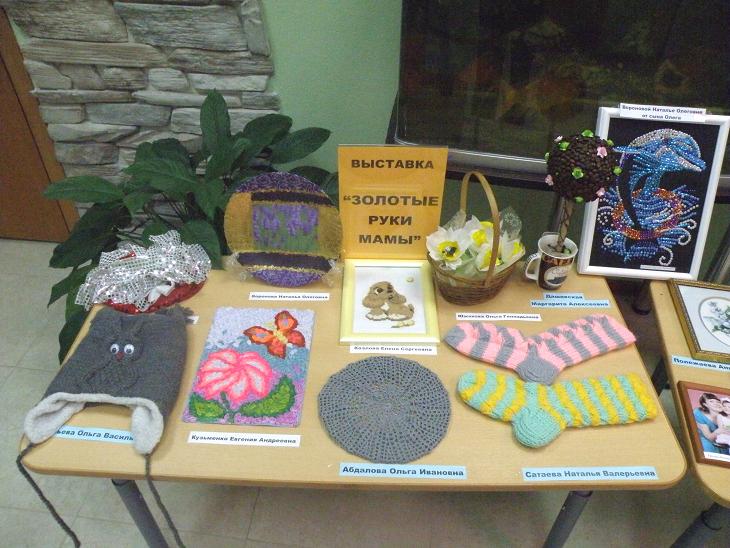 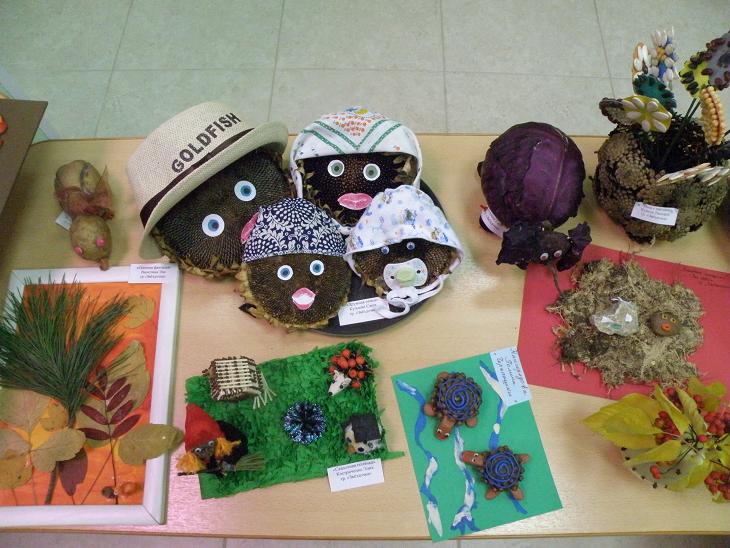 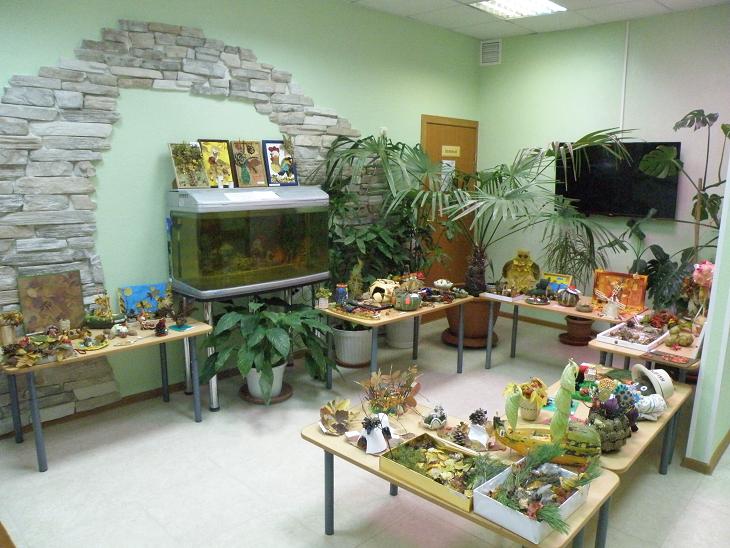 АНАЛИТИЧЕСКОЕНАПРАВЛЕНИЕ РАБОТЫ
Сравнительные результаты вовлеченности родителей в образовательный процесс ДОО на начальном и результирующем этапах
Сравнительные результаты участия родителей в совместных с ДОО мероприятиях на начальном и результирующем этапах
ПЕРСПЕКТИВНОЕ НАПРАВЛЕНИЕ РАБОТЫ
УСПЕХОВ НАМ ВСЕМ!!!СПАСИБО ЗА ВНИМАНИЕ!
«От того, как прошло детство, кто вёл
ребенка за руку в детские годы, что вошло
в его разум и сердце из окружающего мира –
от этого в решающей степени зависит, каким
человеком станет сегодняшний малыш».

/В. А. Сухомлинский/